Case study 64
Facilitator: Pawin Puapornpong
Case : ผู้หญิงชาวลาว อายุ 27 ปี G2P1A0 GA 33+3 wk by LMP
Chief complaint : เจ็บครรภ์ถี่ขึ้น 3 ชั่วโมงก่อนมาโรงพยาบาล (04.00น.)
Present illness
3 ชั่วโมงก่อนมาโรงพยาบาล มีอาการเจ็บครรภ์บีบๆมากขึ้น ครั้งละ 30 วินาทีต่อครั้งแต่ละครั้งห่างกัน 10-15 นาที ท้องแข็งมากขึ้น ลูกดิ้นดี มีมูกเลือดไหลติดกางเกงใน ไม่มีน้ำเดิน ไม่มีกลิ่นเหม็น ไม่มีปัสสาวะแสบขัด ไม่มีท้องเสียถ่ายเหลว ไม่มีตกขาว ไม่มีคลื่นไส้อาเจียน ไม่มีจุกแน่นลิ้นปี่ ไม่มีไข้ ไม่มีอาการปวดศีรษะ ไม่มีตาพร่ามัว ไม่มีชักเกร็ง หรือกระตุก รู้สึกตัวดี
OB/GYNE history: 
G2P1A0 GA 33+3 week by LMP 
LMP 28/4/60  EDC 2/2/61 by LMP
First ANC 6/9/60 (GA 18+6 week) at msmc ,ANC 6 times
ประวัติการตั้งครรภ์ครั้งก่อน ปี 2556 : Previous preterm PROM GA 34 week normal labor male, BW: 2080 g at ramathibodi hospital, no complication
ปฏิเสธประวัติตกขาวผิดปกติ หรือเลือดออกผิดปกติทางช่องคลอด
ปฏิเสธประวัติมะเร็ง หรือก้อนผิดปกติในอุ้งเชิงกราน
ปฏิเสธประวัติโรคติดต่อทางเพศสัมพันธ์
ประวัติยาคุม: DMPA สลับกับ OCP, duration 4 years, หยุดมา 1 เดือนก่อนตั้งครรภ์
Total weight gain 11.7 kg, ก่อนตั้งครรภ์ 48 kg, หลังตั้งครรภ์ 59.3 kg, BMI =21.33 kg/m2
ANC lab investigation (first ANC)
Hb/Hct = 10.7/34.3, MCV 68.1, DCIP neg, hemoglobin typing A2A A2 = 2.7%, DNA analysis heterozygous alpha thal1
blood group O, Rh positive
Anti-TP NR, HBsAg neg, anti-HIV neg, VDRL neg 
สามี Hb typing EA (E 28.9%) -> no risk severe thalassemia
ประวัติประจำเดือน : interval 28 วัน, duration 4 วัน, ใช้ผ้าอนามัย 3แผ่นชุ่ม, ประจำเดือนมาสม่ำเสมอ, มีประจำเดือนครั้งแรก 15 ปี, มีอาการปวดประจำเดือนวันแรกเล็กน้อย
Past history: 
ปฏิเสธประวัติโรคประจำตัว
ปฏิเสธประวัติแพ้ยาแพ้อาหาร
ปฏิเสธประวัติคนในครอบครัวมีภาวะความดันโลหิตสูงขณะตั้งครรภ์
ปฏิเสธประวัติสูบบุหรี่
ปฏิเสธประวัติดื่มเครื่องดื่มแอลกอฮอล์
Current medication: Caco3(15) 1*1 po pc
                                   Ferrous fumarate(200) 1*1 po pc
Physical examination
Vital sign :Body temperature 36.9 degree celcius, Pulse rate  90 bpm,
         Blood pressure 170/110 mmHg, Respiratory rate 22 /min
General appearance : A Laos female, good conscious ,no jaundice
HEENT : not pale conjunctiva, anicteric sclera
Cardiovascular : normal s1s2, no murmur 
Respiratory system : normal and equal breath sound, no adventitious sound 
อย่างไรก็ตามควรตรวจร่างกายเพิ่มเติมดังนี้: repeat blood pressure , eye ground
Physical examination
Abdomen : 
 Leopold’s maneuver
fundal height 2/4 above umbilicus
large part at right side
Pawlik grip: breech presentation ท่าไหน
longitudinal lie with engagement
fetal movement positive, FHR 154 bpm
good uterine contraction: duration 40 seconds, interval 4 min, strong intensity liver span 
ส่วนของ abdomen ควรพิจารณาตรวจ liver span
Pelvic examination (8.05 น.) : 
cervical dilatation 10 cm
effacement 100%
station +2
membrane rupture
pelvimetry adequate
Speculum : membranes rupture with vaginal pooling
Extremities : no pitting edema, capillary refill < 2 sec normoreflexia all extremities
Neurology : E4M6V5, oriented to time place person, grossly intact
ANC risk 
1.preeclampsia with severe feature
2.Previous preterm PROM (GA 34 week) 
3.breech presentation
4.mild Anemia
Discussion
Pre-ecclampsia
High blood pressure 
>=140 or >=/90 on two occasions at least 4 hours apart in a previously normotensive patient
>=160 or >=/110 can be confirm within minutes
Proteinuria
>=0.3 grams in a 24-hour urine specimen
protein (mg/dL)/creatinine (mg/dL) ratio >= 0.3 or 
urine dipstick protein of 1+  (severe preecclampsia 2+ atleast 2 occasions)
with or without pathologic edema.
After week 20 of pregnancy
as late as 4-6 weeks post partum
Severe feature
>=160 or >=110 mm Hg on two occasions at least 4 hours apart while the patient is on bed rest
Impaired hepatic function - elevated liver enzymes (double the normal), severe persistent upper quadrant or epigastric pain that does not respond to pharmacotherapy 
Progressive renal insufficiency (serum creatinine >1.1 mg/dL or a doubling of the serum creatinine concentration in the absence of other renal disease)
New onset cerebral or visual disturbances
Pulmonary edema
Thrombocytopenia (platelet count <100,000/μL)
Diagnosis
CBC ; coagulation profile should be perform (clinical value is unclear when the platelet count is 100,000/mm3 or more with no evidence of bleeding.)
Serum alanine aminotransferase (ALT) and aspartate aminotransferase (AST) levels
Serum creatinine
Uric acid (เพราะGFRลดลงจากendothelium&mesangialcellบวม)
24-hour urine collection for protein and creatinine (criterion standard) or urine dipstick analysis

HELLP syndrome is suspected
Peripheral blood smear (MAHA blood picture)
Serum lactate dehydrogenase (LDH) (ดูhemolysis;ไม􏰂ควรเกิน600IU/L)
Indirect bilirubin
ในหญิงตั้งครรภ์รายนี้
170/110mmHg 
ไม่มีปวดหัวตาพร่าจุกแน่นลิ้นปี่ lung clear 
UA - Urine protein 3+
ตรวจวัดได้ใน visit นี้ โดยก่อนหน้านี้ไม่เคยมีประวัติความดันสูงมาก่อน (หลัง 20wks)
Uric acid 8.23mg/dl (2.6-6)
Management
ควรพิจารณาตามระยะของการคลอด
-Intrapartum 
-postpartum
การติดตามการรักษา
การพยากรณ์โรค
การให้ Magnesium sulphateLoading dose 4-6 g dilute in 100 ml normal saline iv over 15-20 min and continuous infusion 2 g/hr
พิจารณาหยุดให้ maintainace dose เมื่อครบ 24 ชั่วโมง หรือ
Loss of Patellar reflex
Respiratory rate < 12-14 /min
Urine output ออกน้อยกว่า 25ml/hr หรือน้อยกว่า 100/4 hr
*จำเป็นต้องเตรียม calcium gluconate 1 g เอาไว้เผื่อมี magnesium toxicity
Breech presentation
Cause
Endogenous factors involve fetal inability to adequately move
Exogenous factors refer to insufficient intrauterine space available for fetal movements
Diagnosis
Abdominal palpation : Leopold’s  maneuvers
PV : presentation, Sagittal suture, station, fontanelle
Sonography/Radiography
Breech presentation
ในผู้ป่วยรายนี้ มาตรวจพบจากการตรวจร่างกาย (18 ธ.ค. 2560) Pawlik grip : longitudinal lie, breech presentation
Complication of Breech Presentation
Marternal
-Birth canal injury
-Uterine atony
-Postpartum hemorrhage
Fetal
-Head entrapment ,feto pelvic disproportion (ไม่ใช้ CPD)
-Birth trauma : neck, arm 
-Umbilical cord prolapse (complete , incomplete), cord compression, placental detachment -> asphyxia
Management
ECV (External Cephalic Version)
-may try : to change the presentation to vertex
Attempt if : GA at or after 37wk. (before 37wk. is likely to fail), membrane intact, amniotic fluid is adequate, no complications (fetal growth restriction, previous c/s delivery, fetal abnormality, twin, HT)
-if success : proceed with Normal Labor
-if not : vaginal breech delivery and C/S are choices
Management
Cesarean section
Vaginal breech delivery
Spontaneous breech delivery
Assisted breech delivery
Total breech extraction
Fetal factors

-large fetus (3800-4000gm)
-healthy preterm fetus
-severe IUGR
-fetal anomaly, incompatible with vaginal delivery
-incomplete/footling
-hyperextend
Maternal factors

-Pelvic contraction
-previous C/S
-prior perinatal death/birth trauma
Factors
-complete or frank breech
-adequate pelvimetry
-fetus not too large
-no previous CPD
-flexed head
Risk
-head entrapment
-arm injury (Nuchual)
-cervical spine injury from hyperextension
RISK : uterine rupture, uterine infection, wound infection, blood loss consequences, injury to other intra-abdominal organs
ผลเลือด coagglulation  - อาจจะมี PPH ได้
เจาะเลือด ตรวจ CBC BUN Cr LFT uric acid coagulogram Mg
GM 2-4U
Vaginal breech delivery
Spontaneous breech delivery
No traction or manipulation of the infant is used. This occurs predominantly in very preterm, often previable, deliveries.
Assisted breech delivery
This is the most common type of vaginal breech delivery. The infant is allowed to spontaneously deliver up to the umbilicus, and then maneuvers are initiated to assist in the delivery of the remainder of the body, arms, and head.
Total breech extraction
The fetal feet are grasped, and the entire fetus is extracted. Total breech extraction should be used only for a noncephalic second twin; it should not be used for a singleton fetus because the cervix may not be adequately dilated to allow passage of the fetal head.
Management
cervical dilatation 10 cm
effacement 100%
station +2
membrane rupture
pelvimetry adequate
Speculum : membrane rupture with vaginal pooling
ในรายนี้
-ไม่เหมาะ ECV (GA เกิน)
-choice จึงเป็น c/s หรือ vaginal breech delivery
-เทียบ risk benefit ข้างต้น favour vaginal breech delivery มากกว่า
เลือกเป็น  Assisted breech delivery
Anemia
Lab first ANC 6/09/60
Hb : 10.7
Hct: 34.3%
MCV: 68.7 fL
DCIP: neg
Anemia in pregnancy [Hb <11]
สร้างไม่พอ
ทำลายมาก
การตกเลือดก่อนคลอด
สร้างไม่พอ
-ขาดสารอาหาร ที่สำคัญคือธาตุเหล็ก และ โฟเลต
-การเสียเลือดจากการมีพยาธิปากขอ
-Aplastic anemia
2. ทำลายเม็ดเลือดมาก
-โรคทางพันธุกรรม: Thalassemia, sicklel cell anemia,
-เม็ดเลือดแดงแตกง่าย: autoimmune hemolytic anemia, SLE, การติดเชื้อ
Anemia to pregnancy
-ปัญหาจากโลหิตจาง เช่น Thalassemia มีผลต่อเพิ่มความเสี่ยงต่อการถ่ายทอดไปยังบุตร SLEมีผลต่อความรุนแรงตามโรค เช่นอาจเกิด PIH
-เพิ่มโอกาสการคลอดก่อนกำหนด
-ทารกน้ำหนักน้อยกว่าปกติ หรือทารกโตช้าในครรภ์ 
-เพิ่มโอกาสการตายปริกำเนิด
-มีผลกระทบซ้ำเติมต่อมารดาโดยตรงเมื่อมีการเสียเลือดจากการคลอดหรือการตั้งครรภ์
This case...
Hb =10.7
MCV = 68.7 fL
DCIP: negative
Hb typing
Hy typing: A2A  A2=2.7%
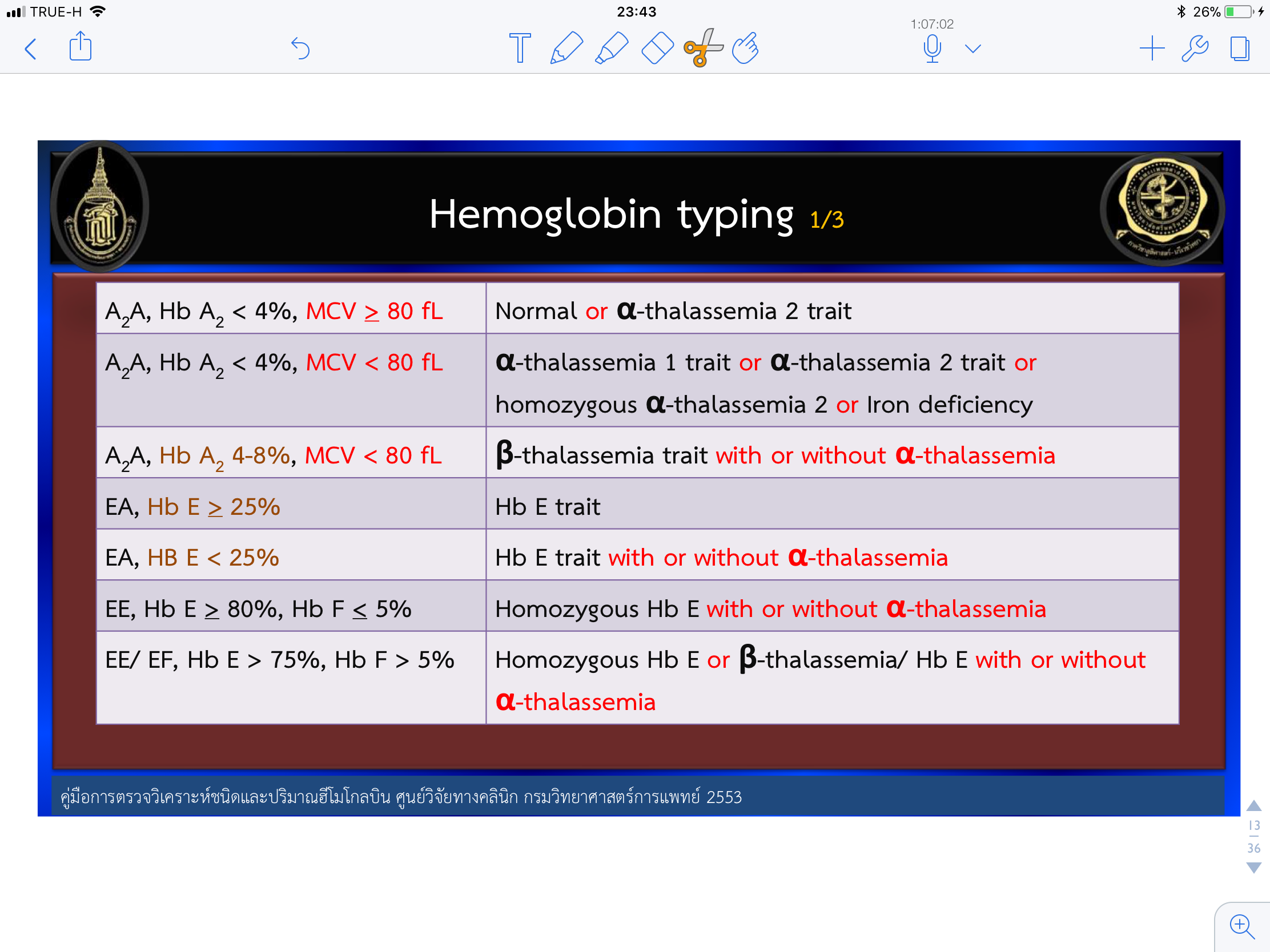 DNA analysis
Thalassemia (alpha) DNA analysis: 
Gene for alpha thal 1(SEA deletion type) : Found heterozygous
Interpretation : Heterozygous alpha thal 1 (- -SEA/alpha alpha)
Hb typing for her husband
Hb typing EA (E28.9%)
Interpret: HbE trait
Therefore..
-Mild anemia due to thalassemia, 
-Non couple risk for severe thalassemia
Previous preterm PROM
PROM : premature rupture of membrane
Membrane rupture before the onset of true labor pain
Preterm PROM
        GA < 37 completed weeks of gestation
PROM prevention
Any woman that has had a history of preterm delivery, because of PROM or not, is recommended to take progesterone supplementation to prevent preterm birth recurrence
Clinical presentation
History
sudden “gush” of clear or pale yellow fluid from vagina
Intermittent or constant leaking of small amounts of fluid
Sensation of wetness within vagina or on perineum
Physical examination
direct observation of AF coming out of cervical canal or pooling in vaginal fornix
If AF not immediately visible : asked to push on her fundus, valsava, or cough to provoke leakage of AF from cervical os
Digital examination should be avoided
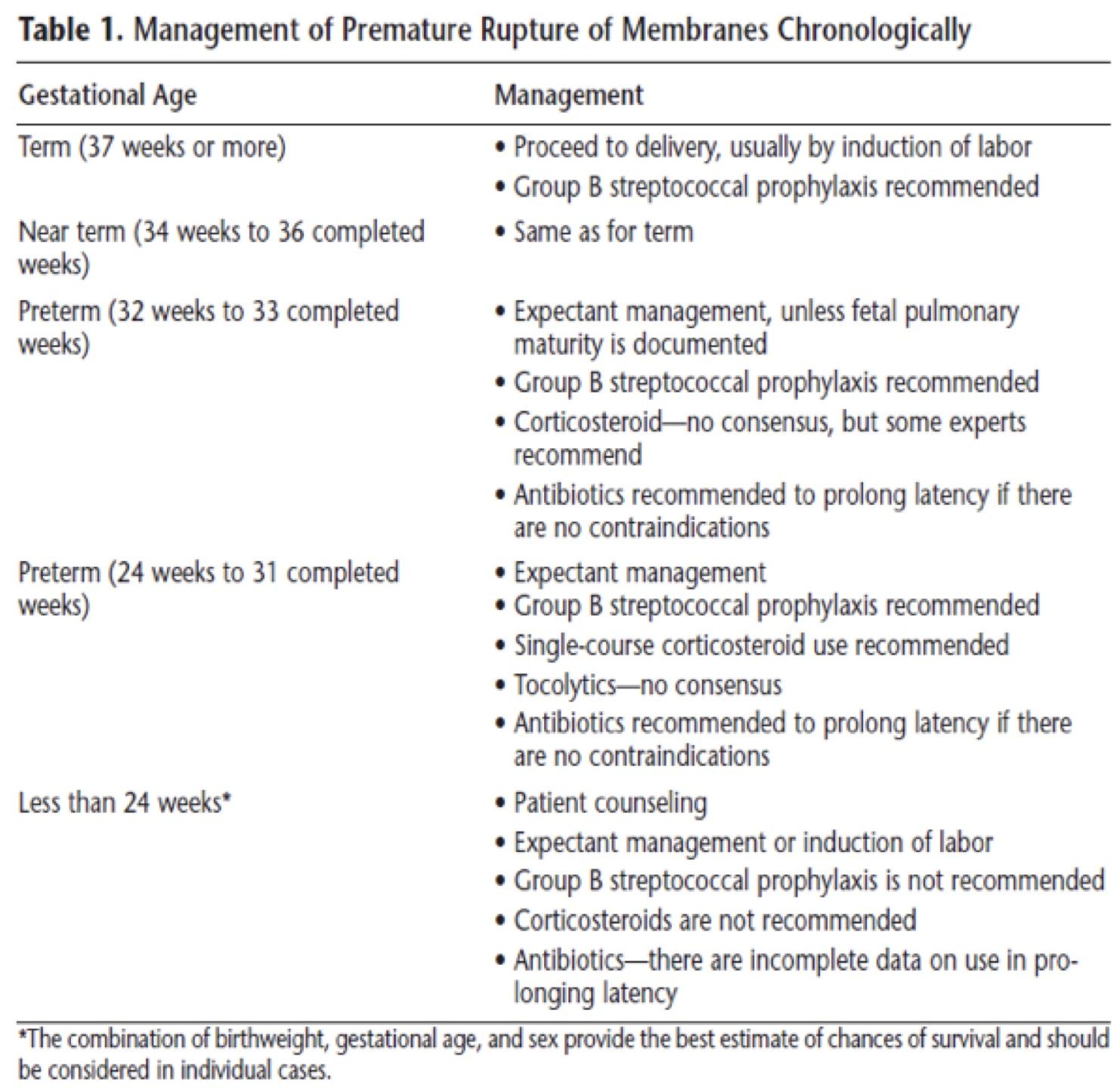 Management
Patient Education
ภาวะครรภ์เป็นพิษ
ภาวะครรภ์เป็นพิษ (Pre-eclampsia)
แนะนำให้หญิงตั้งครรภ์ทราบว่าคือภาวะความดันโลหิตสูงถึงเกณฑ์ ร่วมกับมีภาวะโปรตีนไข่ขาวในปัสสาวะในหญิงตั้งครรภ์ที่อายุครรภ์มากกว่า 20 สัปดาห์ หลังคลอดภาวะครรภ์เป็นพิษจะค่อยๆหายไป
สาเหตุของการเกิดครรภ์เป็นพิษยังไม่เป็นที่ทราบแน่ชัด อาจเกิดจากความผิดปกติของระบบภูมิคุ้มกันต้านทานโรคของร่างกาย หรือฮอร์โมนจากต่อมไร้ท่อบางตัว หรือจากกรรมพันธุ์
ภาวะครรภ์เป็นพิษ (Pre-eclampsia)
3. แนะนำให้หญิงตั้งครรภ์ทราบถึงบุคคลที่มีความเสี่ยงซึ่งได้แก่
-สตรีตั้งครรภ์แรกหรือตั้งครรภ์แรกกับคู่สมรสใหม่-สตรีตั้งครรภ์ที่อายุน้อยกว่า 18 ปีหรือมากกว่า 35 ปี-ระยะห่างของการตั้งครรภ์ห่างจากครรภ์ก่อนมากกว่า 10 ปี-สตรีตั้งครรภ์ที่มีประวัติครรภ์เป็นพิษในครรภ์ครั้งก่อน-สตรีตั้งครรภ์ที่มีญาติพี่น้องสายตรง (มารดาและ/หรือพี่น้องท้องเดียวกัน) มีภาวะครรภ์เป็นพิษ-สตรีตั้งครรภ์ที่มีโรคประจำตัวก่อนตั้งครรภ์เช่น โรคเบาหวาน โรคความดันโลหิตสูง โรคไต โรคไตเรื้อรัง โรคลูปัส/โรคเอสแอลอี-สตรีตั้งครรภ์แฝด
ภาวะครรภ์เป็นพิษ (Pre-eclampsia)
4. แนะนำให้หญิงตั้งครรภ์ทราบว่า ภาวะครรภ์เป็นพิษมีทั้งรุนแรงและไม่รุนแรง ซึ่งหญิงรายนี้จัดว่าอยู่ในภาวะรุนแรง ซึ่งมีความเสี่ยงต่อการชักได้
5. แนะนำว่ามีความเสี่ยงที่จะเป็นอีกครั้งในการตั้งครรภ์ครั้งหน้า จึงควรรีบมาฝากครรภ์ตั้งแต่เนิ่นๆ ถ้าต้องการจะมีลูก และถ้ามีอาการต่อไปนี้ควรรีบมาโรงพยาบาล (อาการที่พบได้)
-ปวดศีรษะรุนแรงและมีอาการตาพร่ามัวหรือมองเห็นแสงวูบวาบ-มีอาการจุกแน่นใต้ลิ้นปี่-มีอาการคลื่นไส้อาเจียนมาก-น้ำหนักตัวเพิ่มขึ้นอย่างรวดเร็ว-อาการบวมตามใบหน้า มือ ข้อเท้า และเท้า
ภาวะครรภ์เป็นพิษ (Pre-eclampsia)
6. การรักษาภาวะครรภ์เป็นพิษชนิดรุนแรงคือ
-ครรภ์เป็นพิษชนิดรุนแรง ต้องเข้ารับการรักษาในโรงพยาบาลเพื่อสังเกตอาการอย่างใกล้ชิดและเฝ้าระวังภาวะแทรกซ้อน (ผลข้างเคียง) มีการวัดความดันโลหิตอย่างใกล้ชิด
-หากความดันโลหิตสูงมากกว่าเกณฑ์หรือมากกว่าหรือเท่ากับ 160/110 มม.ปรอท จำเป็นต้องได้รับยาลดความดันโลหิตเพื่อป้องกันหลอดเลือดในสมองแตกำ
-มีการติดตามการเจริญเติบโตของทารกในครรภ์โดยเครื่องอัลตราซาวด์เป็นระยะๆ 
-จำเป็นต้องได้รับยาป้องกันการชักระหว่างรอคลอดจนถึงหลังคลอด 24 ชั่วโมง ในรายที่มีอาการรุนแรงอาจมีความจำเป็นต้องรับยุติการตั้งครรภ์ โดยการกระตุ้นการคลอด
7.หลังคลอด...
-ต้องได้รับยาป้องกันการชัก/ยากันชัก ต่อจนครบ 24 ชั่วโมงหลังคลอด 
-ถ้ามีความดันโลหิตสูงเกิน 160/110 มม.ปรอท อาจจำเป็นต้องได้รับยาลดความดันโลหิต
-วัดความดันโลหิตทุกสัปดาห์จนอย่างน้อยประมาณ 6 - 12 สัปดาห์หลังคลอด หรือจนกว่าจะหยุดยาลดความดันโลหิต หรือตามแพทย์ที่รักษาดูแลแนะนำ-สามารถให้นมทารกได้ปกติโดยยาป้องกันการชักไม่มีผลต่อทารกที่ได้รับนมมารดา แต่ทั้งนี้ขึ้นกับคำแนะนำของแพทย์ผู้ให้การดูแลรักษา-โดยทั่วไปอาการต่างๆจะดีขึ้นหลังคลอด โดยหากเกิน 12 สัปดาห์หลังคลอดแล้วยังคงมีความดันโลหิตสูงอาจเป็นโรคความดันโลหิตสูงชนิดเรื้อรัง ควรพบแพทย์อย่างต่อเนื่องตามแพทย์นัดเพื่อทำการรักษาต่อไป
8. ข้อห้ามเมื่อรู้ว่ามีครรภ์เป็นพิษ
ข้อห้ามสำหรับสตรีตั้งครรภ์ที่ครรภ์เป็นพิษมีดังนี้1. งดทำงานหนัก งดเดินเยอะ ให้พักผ่อนมากๆ2. งดมีเพศสัมพันธ์ เนื่องจากการมีเพศสัมพันธ์มีผลทำให้อัตราการเต้นของหัวใจสูงขึ้น เลือดสูบฉีดจากหัวใจมากขึ้นส่งผลให้ความดันโลหิตสูงขึ้น
9. วิธีป้องกันครรภ์เป็นพิษ
ยังไม่มีวิธีใดที่สามารถป้องกันภาวะครรภ์เป็นพิษได้ 100% แต่เมื่อเริ่มตั้งครรภ์สามารถความเสี่ยงได้ดังนี้-ดื่มน้ำให้มากกว่าหรือเท่ากับ 8 แก้วต่อวันเมื่อไม่มีโรคต้องจำกัดน้ำดื่ม-เพิ่มโปรตีน (เช่น เนื้อสัตว์ ไข่ นม ตับ) ในอาหาร หลีกเลี่ยงอาหารไขมัน อาหารผัดน้ำมัน และอาหารทอด-พักผ่อนให้เพียงพอ-ออกกำลังกายอย่างสม่ำเสมอ-พยายามยกขาสูงเมื่อมีโอกาสเช่น ขณะนั่ง นอนหลีกเลี่ยงเครื่องดื่มแอลกอฮอล์และเครื่องดื่มที่มีกาเฟอีน (เช่น ชา กาแฟ โคล่า และเครื่องดื่มชูกำลัง)-ฝากครรภ์ตั้งแต่เริ่มรู้ว่าตั้งครรภ์
Intrapartum
จากการเจ็บครรภ์คลอดแล้วมาโรงพยาบาล ตรวจดูปากมดลูดขยายเต็มที่ มดลูกบีบตัวดี น้ำเดินแล้ว 
แม้มีภาวะเด็กคลอดท่าก้นและเป็นการคลอดก่อนกำหนด ซึ่งมีความเสี่ยงต่อตัวเด็กคือคลอดหัวติด แต่ในกรณนี้ คุณแม่ปากมดลูดขยายเต็มที่ มดลูกบีบตัวดี น้ำเดิน พร้อมคลอด และเด็กตัวเล็กโดยไม่มีภาวะหัวโตตัวเล็ก จึงพิจารณาคลอดทางช่องคลอด
Intrapartum
คลอดทางช่องคลอด ได้ทารกเพศชายน้ำหนัก 1400 กรัม (น้ำหนักน้อยเนื่องจากคลอดก่อนกำหนด)
ทารกมีภาวะหายใจเร็วอาจเกิดจากสองสาเหตุได้แก่ 
การคลอดก่อนกำหนดการพัฒนาของปอดยังไม่สมบูรณ์
ภาวะน้ำตาลในเลือดต่ำหลังคลอด ดังนั้นแพทย์จึงส่งทารกไปติดตามดูแลรักษาใกล้ชิดใน NICU เมื่ออาการเหล่านี้ดีขึ้นและคงที่ จะพิจารณาปล่อยกลับบ้าน
แม่มีภาวะความดันโลหิตสูงระหว่างตั้งครรภ์ ทำการติดตามความดันหลังคลอด หากควบคุมความดันได้ ไม่มีภาวะแทรกซ้อนหลังคลอด จะพิจารณาปล่อยกลับบ้าน
Postpartum
ภาวะความดันโลหิตสูงหลังให้กำเนิดบุตร
แผลที่ฝีเย็บ
การให้นมบุตร
การคุมกำเนิด
สรุปการนัดติดตามการรักษา
ความเสี่ยงในการตั้งครรภ์ครั้งต่อไป
ภาวะความดันโลหิตสูงหลังให้กำเนิดบุตร
ภายหลังจากการคลอด อาการและอาการแสดงต่างๆที่ชี้ถึงภาวะความดันโลหิตสูงของคุณแม่ มีท่าทีที่ดีขึ้น 
คาดว่าความดันโลหิตจะสามารถกลับลงมาอยู่ในเกณฑ์ปกติได้ภายใน 2 สัปดาห์ 
ทีมแพทย์พิจารณาเห็นควรว่าสามารถกลับไปพักรักษาตัวที่บ้านได้ 
ยังไม่มีความจำเป็นต้องใช้ยาลดความดันโลหิต 
แพทย์จะนัดตรวจติดตามอาการสัปดาห์ละครั้งนับจากนี้จนกว่าภาวะดังกล่าวจะหายดี
แผลที่ฝีเย็บ
เป็นแผลจากหนึ่งในขั้นตอนมาตรฐานการทำคลอดทางช่องคลอด
แพทย์ได้ทำการเย็บซ่อมแซมแล้ว
อาจคลำได้ไหมหรือปมไหมบริเวณแผล ขอให้หลีกเลี่ยงการสัมผัส แกะ หรือดึง จะทำให้ไหมหลุดหรือขาด ส่งผลให้แผลหายไม่ดีได้ ไหมที่ใช้ในการเย็บซ่อมแซมเป็นไหมละลาย ตัวไหมจะละลายหายไปเอง ไม่ต้องตัดไหม แต่จะนัดติดตามตรวจดูแผลฝีเย็บ หากมีเลือดออก, หนองไหล, ปวดร้อนบวมแดง ให้มาพบแพทย์ทันที
การให้นมบุตร
ให้เด็กดูดนมแม่จากเต้าทันที
ดูดนมแม่อย่างเดียวเป็นเวลาหกเดือน หลักจากนั้นเริ่มให้ทานอาหารบดละเอียดร่วมด้วยได้ นมแม่สามารถให้ได้จนถึงอายุ 2 ขวบ
นมแม่มีประโยชน์ทั้งต่อตัวลูกและแม่ ประโยชน์ต่อลูกอาทิเช่น ให้ภูมิคุ้มกันทำให้เด็กแข็งแรง เสริมสร้างพัฒนาการทางสมองทั้งด้าน IQ และ EQ ลดโอกาสตัวเหลือง และปราศจากความเสี่ยงในการแพ้นม ต่างจากนมชงนมผสม ประโยชน์แม่ เช่น ฮอร์โมนเอนโดรฟินหลั่งสร้างเสริมความสุข ผิวพรรณเปล่งปลั่ง และเสริมสร้างความเป็นแม่
การให้นมบุตร (ต่อ)
8-12 มื้อต่อวันหรือทุก 2-3 ชั่วโมง สลับเต้า
ประคองเด็กในอ้อมแขน หัวคอและลำตัวอยู่ในแนวตรง หน้าลูกประชันเต้าแม่ ลำตัวลูกชิดตัวแม่
อมทั้งลานหัวนมโดยเหลือพื้นที่ลานหัวนมด้านบนมากกว่าด้านล่าง มุมปากกว้าง ริมฝีบากล่างแบะลง คางลูกชิดใหต้ลานหัวนม
แม่สามารถปั๊มนมเก็บใส่ซองบรรจุแช่แข็งในตู้เย็นได้โดยตู้เย็นหนึ่งประตูเก็บได้สองสัปดาห์ ตู้เย็นสองประตูเก็บได้สามเดือน
อุ่นให้ลูกกินโดยแช่ทั้งซองลงในภาชนะที่ใส่น้ำอุ่น
นัดสาธิตวิธีการ ท่าทางที่ถูกต้อง และคำแนะนำเพิ่มเติมที่คลินิกให้นมบุตร
การคุมกำเนิด
งดเว้นเพศสัมพันธุ์ 6 เดือน
แนะนำยาคุมประเภทฉีดหรือฝัง
ยาคุมประเภทฉีด ป้องกัน 99% อยู่ได้ 2-3 เดือน
ยาคุมประเภทฝัง ป้องกัน 99% อยู่ได้ 3-5 ปี
ทั้งสองประเภทต้องได้รับการดำเนินการโดยแพทย์ แพทย์จะนัดมาอีกที
สรุปการนัดติดตามการรักษา
ภาวะความดันโลหิตสูง
แผลฝีเย็บ
คลินิกให้นมบุตร
นัดทำการฉีดหรือฝังยาคุมกำเนิด
ความเสี่ยงในการตั้งครรภ์ครั้งต่อไป
ความเสี่ยงเกิดซ้ำของภาวะความดันโลหิตสูงขณะตั้งครรภ์ ที่ 30-50%
ความเสี่ยงในการคลอดก่อนกำหนดซ้ำ ที่ 28-42%
อายุคุณแม่ที่มากขึ้นจะสัมพันธ์กับโอกาสเกิดความผิดปกติกับตัวเด็กในระดับโครโมโซมที่มากขึ้น เช่น ดาวน์ซินโดรม
แนะนำรีบเข้ารับการฝากครรภ์และการคัดกรองโรคโดยเร็ว ก่อนอายุครรภ์ 12 สัปดาห์
Progress note
วันที่ 20 ธันวาคม 2560
Case ผู้ป่วยหญิงชาวลาว อายุ27 ปี G2P1A0 Ga 33+3 weeks by LMP s/p breech assisted vaginal delivery, preterm male newborn, bbw 1400 APGAR 7,9,10 admit NICU
ANC risk -preeclampsia with severe feature 
               -Previous preterm PROM
               -breech presentation
               -late ANC
S : มารดา-ผู้ป่วยตื่นดี ไม่มีไข้ ไม่มีวิงเวียนศรีษะ ไม่มีปวดศีรษะ ไม่มีอาการชัก ไม่มีจุกแน่นลิ้นปี่ ไม่ปวดท้อง ไม่มีตาพร่ามัว ไม่มีคลื่นไส้อาเจียน กินอาหารได้ดี มีเจ็บคอและไอเล็กน้อย มีคัดตึงเต้านมทั้งสองด้าน มีน้ำนมไหลน้อยทั้งสองข้าง น้ำคาวปลาสีแดงจาง ใช้ผ้าอนามัย  2 แผ่นชุ่มต่อวัน เจ็บแผล pain score 4/10 ยังไม่ถ่ายหลังจากคลอด ปัสสาวะปกติดี ไม่มีปัสสาวะแสบขัด ปัสสาวะออกดี อารมณ์ปกติดี ไม่มีภาวะเครียด 
ทารก-admit อยู่ที่ nicu เนื่องจากมีภาวะ respiratory distress due to TTNB และมี symptomatic hypoglycemia ขณะ นี้vital sign ดี ไม่มีไข้ on high flow nasal canula 2 LMP , onsingle photo level3  และ on TPN
O: vital sign BT 37.3c PR 100 /min RR 18 /min BP 130/80 mmHg 
GA: a laos female,good consciousness,not pale ,no juandice 
HEENT: not pale conjunctiva , anicteric sclera , no injected pharynx
CVS: full pulse,regular rhythm ,normal s1s2,no murmur
RS:normal chest expansion ,clear and equal breath sound both lungs,no adventitious sound 
ABD: soft,not tender ,normoactive bowel sound,fundal height 2 FB below umbilicus ,firm consistency,episiotomy wound :no bleeding no hematoma ,good uterine contraction
Breast : mild engorgement , no redness ,not tender 
Extremities : no pitting edema 
Neuro : grossly intact , E4M6V5 deep tendon reflex 2+
Problem list 
Post partum breech assisted vaginal delivery day 2 
  A : อาการทั่วไปปกติดี ไม่มีไข้ ไม่มีlate partum hemorrahge ไม่มี complication จากการคลอด กินอาหารได้ปกติ น้ำนมไหลน้อยทั้ง 2 ข้าง น้ำคาวปลาสีแดงจางลง ปริมาณลดลง ปวดแผลลดลง ไม่มีบวมแดง เจ็บคอและไอเล็กน้อย แต่ตรวจร่างกายไม่พบinjected pharynx ปัสสาวะ อุจจาระได้ปกติ ทารกอยู่nicu เนื่องจากมีภาวะ respiratory distress due to TTNB และมีภาวะhypoglycemia
P:- observe vaginal bleeding 
-encourage breast feeding 
-Record blood pressure ,keep<140/90 mmHg (off MgSo4 แล้วก่อนขึ้นวอร์ด)
-magnesium level 
-paracetamol (500) prn q 6 for pain
-ferrous fumarate (200) 1tab po od pc
Advice contraception - ใช้การฝังยาคุม
Progress note
วันที่ 21 ธันวาคม 2560
Case ผู้ป่วยหญิงชาวลาว อายุ27 ปี G2P1A0 Ga 33+3 weeks by LMP s/p breech assisted vaginal delivery, preterm male newborn, bbw 1400 APGAR 7,9,10 admit NICU
ANC risk -preeclampsia with severe feature 
               -Previous preterm PROM
               -breech presentation
               -late ANC
S : มารดา-ผู้ป่วยตื่นดี ไม่มีไข้ ไม่มีวิงเวียนศรีษะ ไม่มีปวดศีรษะ ไม่มีอาการชัก ไม่มีจุกแน่นลิ้นปี่ ไม่ปวดท้อง ไม่มีตาพร่ามัว ไม่มีคลื่นไส้อาเจียน กินอาหารได้ดี ไม่มีเจ็บคอและไอ มีน้ำนมไหลน้อยทั้งสองข้าง น้ำคาวปลาสีแดงจาง ใช้ผ้าอนามัย 2 แผ่นไม่ชุ่มต่อวัน เจ็บแผล pain score 2/10 ถ่ายปกติดี ปัสสาวะปกติดี ไม่มีปัสสาวะแสบขัด อารมณ์ปกติดี ไม่มีภาวะเครียด 
ทารก-admit อยู่ที่ nicu เนื่องจากมีภาวะ respiratory distress due to TTNB และมี symptomatic hypoglycemia ขณะ นี้vital sign ดี ไม่มีไข้ on high flow nasal canula 1 LMP , on single photo level3  และ on TPN
O: vital sign BT 37.3c PR 100 /min RR 18 /min BP 130/80 mmHg 
GA: a laos female,good consciousness,not pale ,no jaundice
HEENT: not pale conjunctiva, anicteric sclera, no injected pharynx
CVS: full pulse, regular rhythm, normal s1s2, no murmur
RS:normal chest expansion, clear and equal breath sound both lungs, no adventitious sound 
ABD: soft, not tender, normoactive bowel sound,fundal height 2 FB below umbilicus, firm consistency, episiotomy wound: no bleeding no hematoma, good uterine contraction
Breast : mild engorgement , no redness ,not tender 
Extremities : no pitting edema 
Neuro : grossly intact , E4M6V5 deep tendon reflex 2+
Problem list 
Post partum breech assisted vaginal delivery day 2 
  A : อาการทั่วไปปกติดี ไม่มีไข้ ไม่มีlate partum hemorrahge ไม่มี complication จากการคลอด กินอาหารได้ปกติ น้ำนมไหลน้อยทั้ง 2 ข้าง น้ำคาวปลาสีแดงจางลง ปริมาณลดลง ปวดแผลลดลง ไม่มีบวมแดง เจ็บคอและไอเล็กน้อย แต่ตรวจร่างกายไม่พบinjected pharynx ปัสสาวะ อุจจาระได้ปกติ ทารกอยู่nicu เนื่องจากมีภาวะ respiratory distress due to TTNB และมีภาวะhypoglycemia
P:- observe vaginal bleeding 
-encourage breast feeding 
-Record blood pressure ,keep<140/90 mmHg (off MgSo4 แล้วก่อนขึ้นวอร์ด)
-magnesium level 
-paracetamol (500) prn q 6 for pain
-ferrous fumarate (200) 1tab po od pc
Advice contraception - ใช้การฝังยาคุม
Thank you for your attention